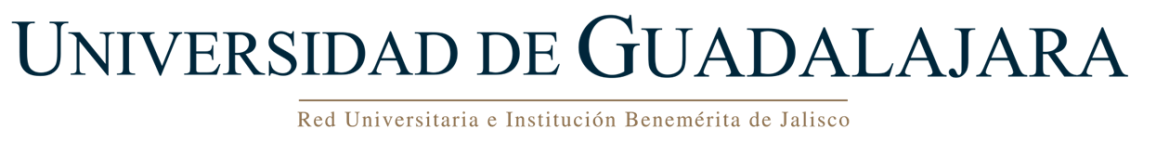 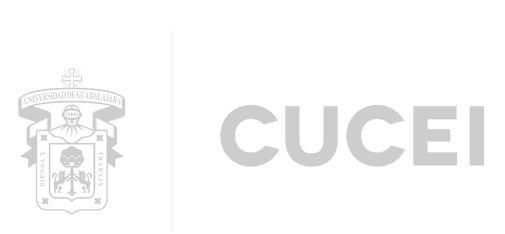 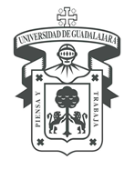 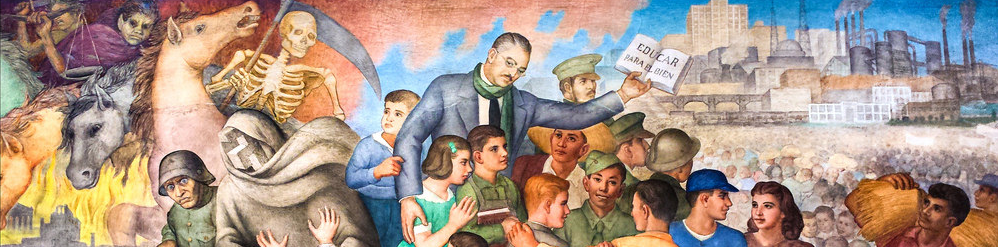 Bienvenidos
Licenciatura en ingeniería en topografía geomática
Presentación Grupos de Interés
Marzo 2021
Aportación de los grupos de interés
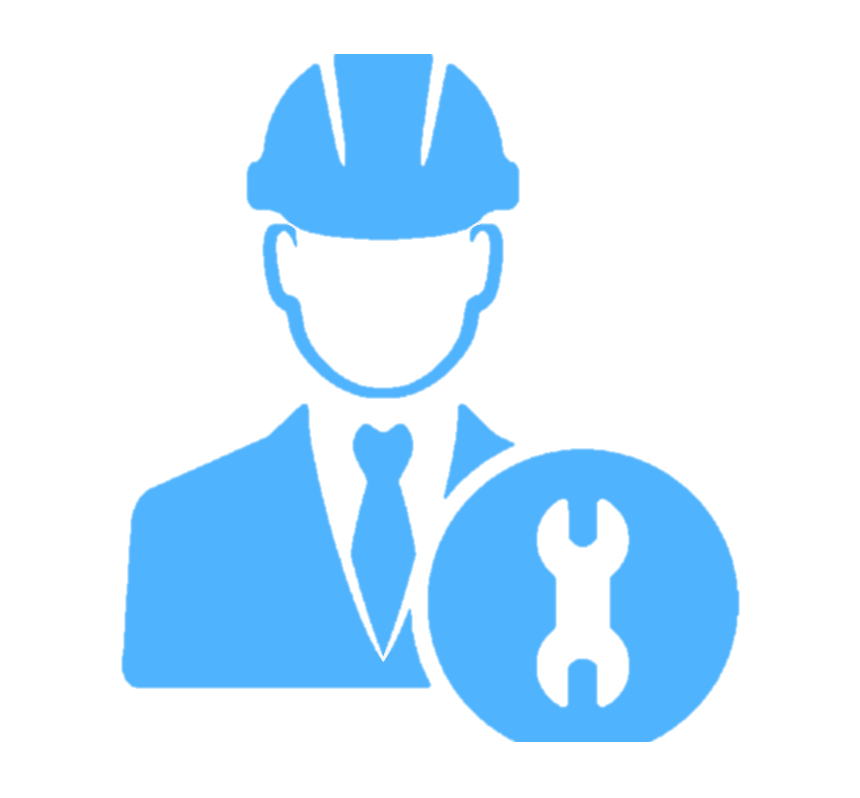 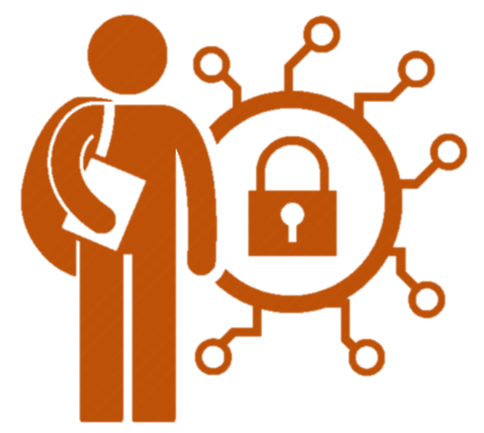 1
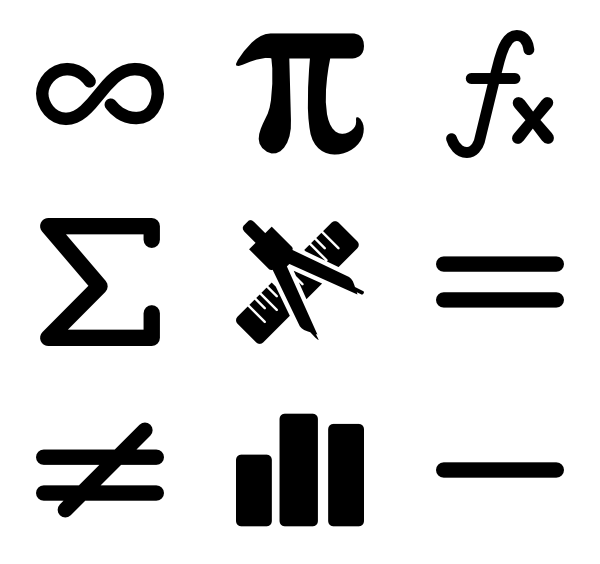 8
2
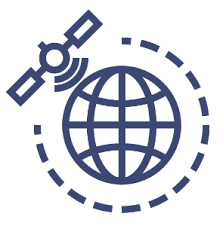 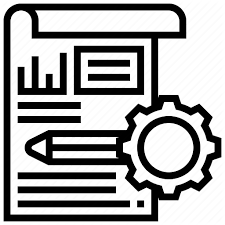 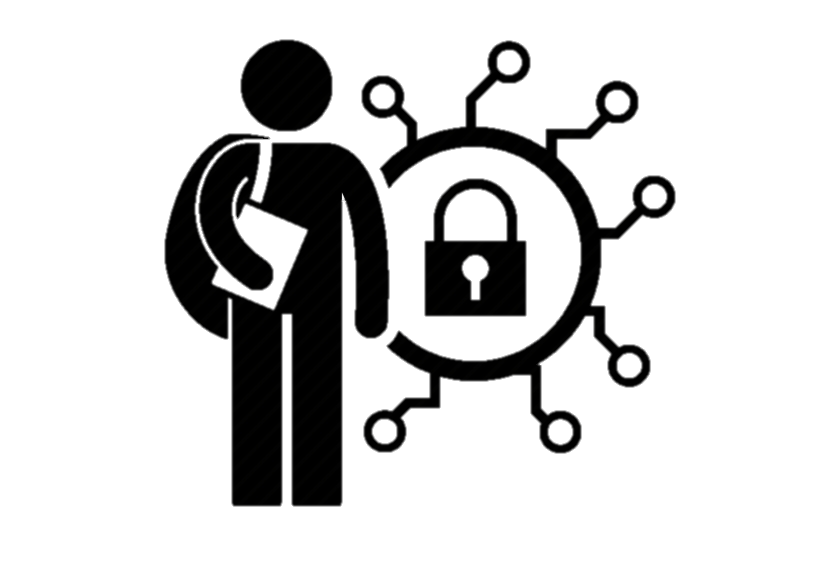 7
3
Atributos de Egreso
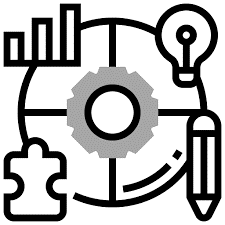 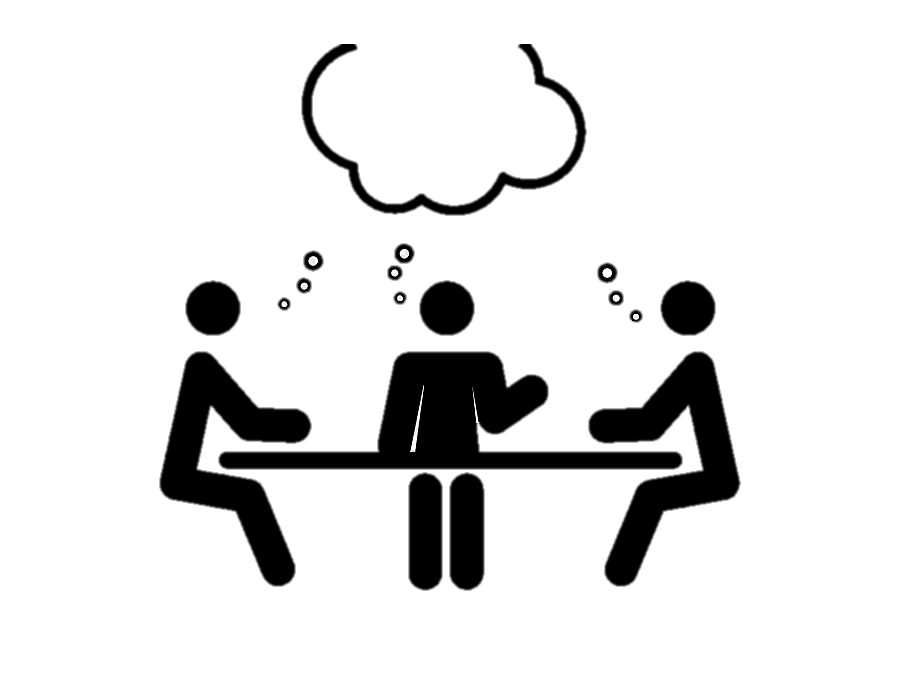 6
4
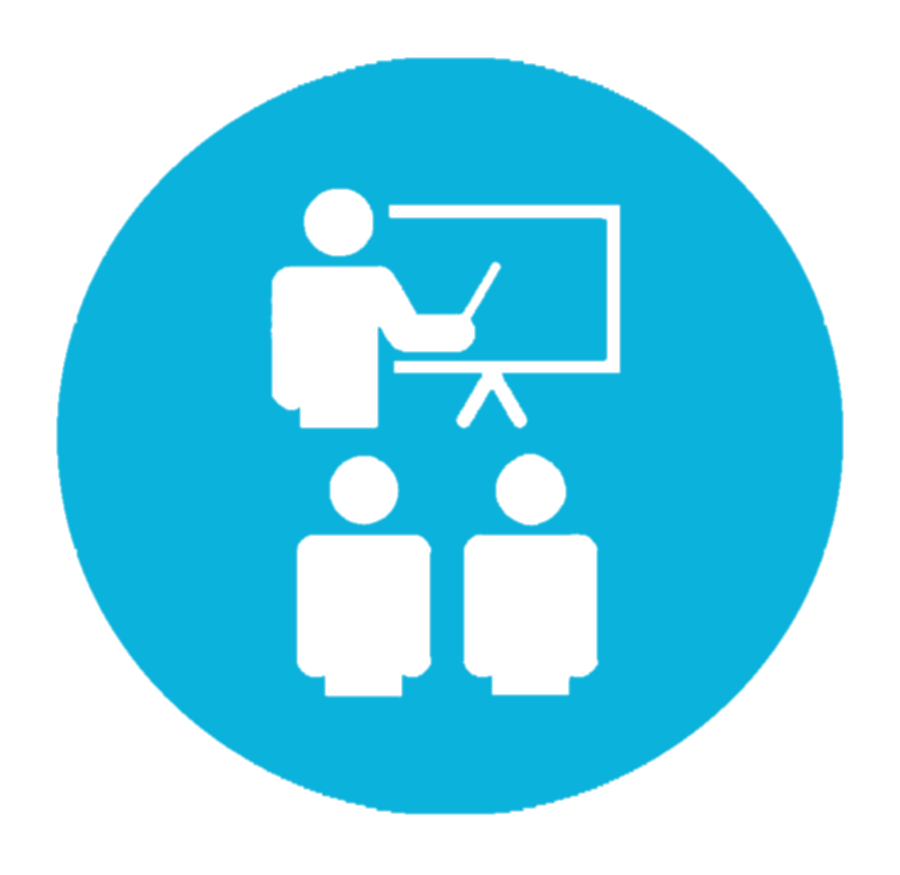 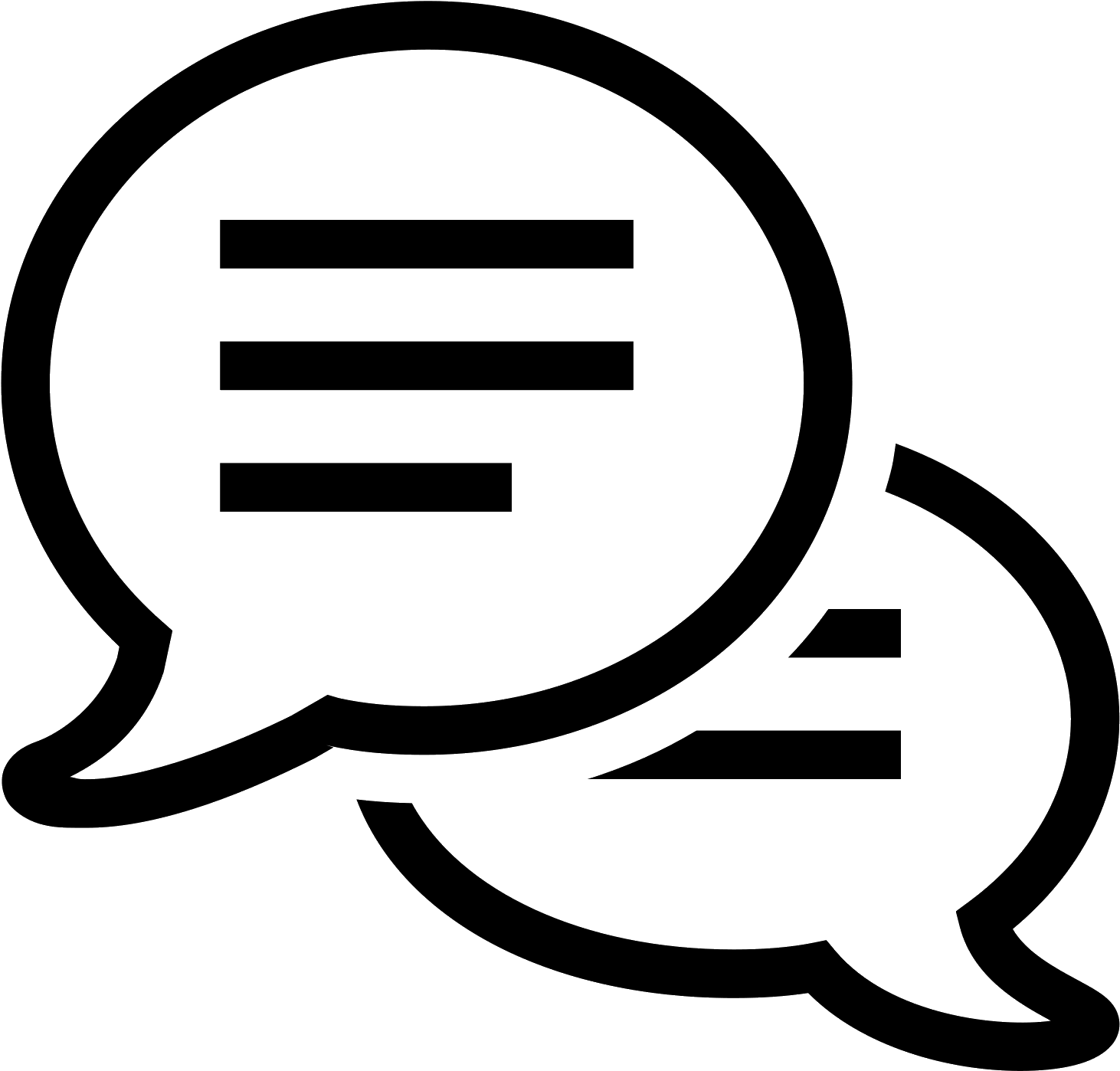 5
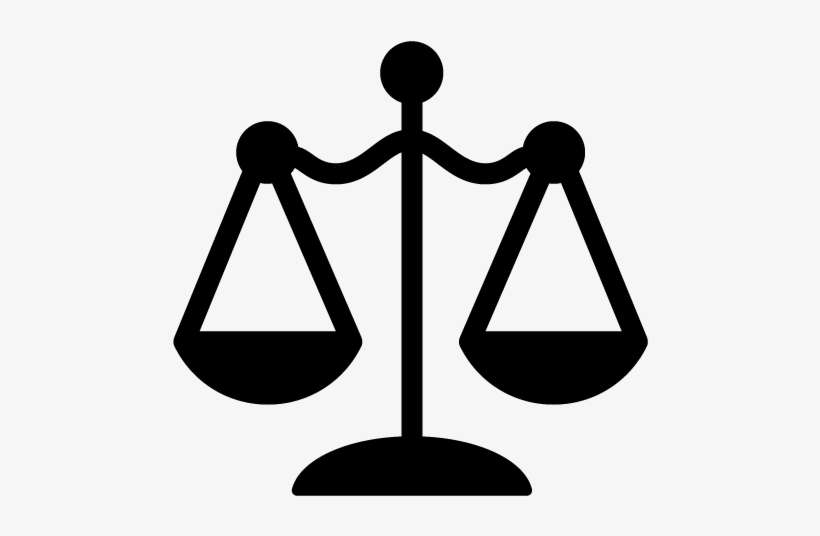 Atributos de Egreso del PE Ingeniería Topográfica
A1: Los estudiantes podrán resolver ejercicios Matemáticos y físicos necesarios para una mejor comprensión y desarrollo de la Ingeniería Topográfica.
A2: Los estudiantes aplicaran Técnicas de Diseño que le permitan elaborar estudios para proyectos de obras de ingeniería.
A3: Los estudiantes experimentaran con las diferentes metodologías de medición, para analizar e interpretar datos en obras asociadas a la ingeniería
A4: Los estudiantes desarrollaran habilidades de comunicación efectiva multidisciplinar.
A5: Los estudiantes actuaran con Ética y honestidad en sus funciones y en el desempeño de los trabajos que ejecute, bajo criterios de sustentabilidad ambiental.
A6: Los estudiantes asumirán la responsabilidad de una constante actualización y capacitación para su ejercicio profesional.
A7: Los estudiantes colaboraran con diferentes actores involucrados en su actividad profesional.
A8: Los estudiantes se vincularán con los desarrollos tecnológicos como parte inherente a su ejercicio profesional.
Indicadores del resultado del Aprendizaje
Atributo 1: Los estudiantes podrán resolver ejercicios Matemáticos y físicos necesarios para una mejor comprensión y desarrollo de la Ingeniería Topográfica.
Criterios de Desempeño
Indicadores
I1 Identifica correctamente las variables y parámetros involucrados en los problemas a resolver.
I1 Aplica adecuadamente herramientas matemáticas para simular fenómenos y procesos.
I1 Integra conocimientos de ciencias básicas y de ingeniería para formular y resolver problemas propios de la disciplina.
CD1: Identifica las variables y parámetros involucrados en los problemas a resolver.
CD2: Aplica herramientas matemáticas o de cómputo para simular fenómenos y procesos.
CD3: Integra conocimientos de ciencias básicas y de ingeniería para formular y resolver problemas mediante la interpretación de modelos.
Atributo 2: Los estudiantes aplicaran Técnicas de Diseño que le permitan elaborar estudios para proyectos de obras de ingeniería.
Criterios de Desempeño
Indicadores
I1 Identifica y analiza las variables y parámetros que intervienen en cada proyecto específico y su relación en el desarrollo del diseño.
I1 Conoce e identifica los distintos métodos para el diseño de obras y su aplicación en la ingeniería.
I1 Desarrolla y aplica procedimientos matemáticos basados en la normatividad vigente para el diseño de obras y proyectos.
I1 Usa software especializados de computación para elaborar diseños y modificaciones en obras y proyectos de ingeniería.
CD1: Analiza las variables y parámetros involucrados necesarios para diseñar un proyecto de ingeniería topográfica.
CD2: Aplica los procedimientos del diseño de obras para la elaboración de un proyecto de ingeniería topográfica.
CD3: Desarrolla y aplica procedimientos matemáticos para el diseño de obras considerando la normatividad técnica vigente.
CD4: Elabora modelos y análisis computacionales para el diseño de proyectos de obra.
Atributo 3: Los estudiantes experimentaran con las diferentes metodologías de medición, para analizar e interpretar datos en obras asociadas a la ingeniería
Criterios de Desempeño
Indicadores
CD1:Resuelve el problema a partir de un análisis metodológico de investigación para verificar la solución establecida.
CD2:Demuestra que pueden conducir un procedimiento experimental, usando adecuadamente los materiales y los equipos de laboratorio y seleccionando y utilizando técnicas, recursos y herramientas modernas de ingeniería y tecnología apropiada.
CD3:Cumple cuidadosamente con todas las normas de seguridad, tomando con cuidado y precisión las mediciones, las registran para hacer el reporte y describen a otros claramente el proceso seguido.
CD4: Interpreta y explica los resultados obtenidos, con base en investigaciones, los fundamentos de ingeniería y de la especialidad y establecen conclusiones válidas y confiables.
I1: Identifica correctamente un problema, las variables dependiente e independiente y genera la hipótesis, la metodología para medir las variables para verificar la hipótesis.
I1: Aplica correctamente un procedimiento experimental utilizando el equipo y materiales necesarios para su ejecución.
I1: Atiende y aplica correctamente las normas de seguridad en el desarrollo del experimento y explica claramente a otros el procedimiento.
I1: Interpreta y explica los resultados, relacionando estos con los fundamentos básicos de ingeniería.
Atributo 4: Los estudiantes desarrollaran habilidades de comunicación efectiva multidisciplinar.
Criterios de Desempeño
Indicadores
*I1: Identifica a través de cada proyecto específico los objetivos, estrategias, normativas y lineamientos para plantear estrategias.
I1:Establece la planeación, ejecución y evaluación de obras y proyectos a través de la programación del proceso tomando en cuenta la participación de disciplinas diversas.
I1: Desempeña actividades de supervisión de la ejecución, atendiendo la calidad, exactitud y eficiencia asociada a la topografía.
CD1: Identifica objetivos, estrategias, normatividad y lineamientos para la Ingeniería Topográfica.
CD2: Determina la planeación y vinculación de actividades de las obras y proyectos, con profesionales de otras áreas.
CD3: Ejerce supervisión de las actividades topográficas, en coordinación con las demás disciplinas involucrando calidad, precisión, exactitud y eficiencia.
Atributo 5: Los estudiantes actuaran con Ética y honestidad en sus funciones y en el desempeño de los trabajos que ejecute, bajo criterios de sustentabilidad ambiental.
Criterios de Desempeño
Indicadores
I1:Tiene la capacidad de cuestionar la responsabilidad ética, valores, impacto ambiental, social y económico de cualquier proyecto de topografía.
I1: Realiza diseños de proyectos de topografía con sentido ético, social, ambiental y económico, atendiendo hacia un desarrollo sustentable.
I1: Propone soluciones éticas y económicas, con menor daño ambiental y social a problemas de ingeniería topográfica.
I1: Identifica la importancia del comportamiento y juicio ético en su desempeño profesional.
CD1: Ante un proyecto, son capaces de cuestionar la responsabilidad ética, valores, impacto ambiental, social y económico.
CD2: Se conducen con juicio crítico ante el desarrollo y diseño de sus proyectos, atendiendo la mejor solución desde el punto ético, social, ambiental y económico.
CD3: Proponen soluciones éticas a problemas complejos de ingeniería topográfica.
CD4: Muestran y argumentan la pertinencia de los comportamientos y juicios éticos.
Atributo 6: Los estudiantes asumirán la responsabilidad de una constante actualización y capacitación para su ejercicio profesional.
Criterios de Desempeño
Indicadores
I1: Se mantiene vigente a través del uso y manejo de la información derivado del dominio de las TIC's.
I1: Se actualiza en el uso de equipo y manejo de software mediante cursos de capacitación.
I1: Intercambia conocimientos, experiencias, información, recursos y servicios en foros, congresos, grupos y gremios afines a la Ingeniería Topográfica para mantenerse actualizado.
I1: Reconoce que eleva su nivel de competencia a través de la mejora continua mediante el estudio de cursos, diplomados, especialidades, maestrías y doctorados.
CD1: Entiende la importancia de mantenerse competitivo a través del dominio de las tecnologías de la información y comunicación para el desarrollo de proyectos de Ingeniería Topográfica.
CD2: Comprende la importancia de estar vigente con el uso de equipos y software para la medición y análisis de información topográfica.
CD3: Se mantiene competitivo y actualizado a través del intercambio de conocimiento en foros, congresos, grupos y gremios afines a la Ingeniería Topográfica.
CD4: Entiende la importancia de mantenerse competitivo a través de la mejora continua mediante cursos, diplomados, especialidades, maestrías y doctorados.
Atributo 7: Los estudiantes colaboraran con diferentes actores involucrados en su actividad profesional.
Criterios de Desempeño
Indicadores
I1: Participa activamente en grupos de trabajo, en procesos académicos, sociales y profesionales de manera responsable, cumpliendo con los objetivos.
I1: Coordina o dirige respetuosamente grupos de trabajo.
I1: Pide el consentimiento de los miembros del equipo de trabajo en el desarrollo del proyecto con el fin de alcanzar los logros.
CD1: Participa en equipos de trabajo promoviendo el logro conjunto de los objetivos y asumiendo responsablemente las tareas que le corresponden.
CD2: Coordina o dirige equipos de trabajo de manera respetuosa, buscando el logro en los proyectos topográficos. 
CD3: Trabaja en consenso y colabora en lugar de competir.
Atributo 8: Los estudiantes se vincularán con los desarrollos tecnológicos como parte inherente a su ejercicio profesional.
Criterios de Desempeño
Indicadores
I1: Aporta y desarrolla procedimientos y metodologías usados en proyectos topográficos. 
I1: Proporciona soluciones novedosas a través del uso de software y herramientas especializadas para el análisis y desarrollo de proyectos de Ingeniería Topográfica. 
I1: Enfrenta actividades de investigación que motivan su capacidad de innovación en situaciones de flexibilidad con la incorporación de modernos elementos para el beneficio de la sociedad.
CD1: Aporta y desarrolla procesos y metodologías en los proyectos de medición y cálculo topográfico.
CD2: Proporciona soluciones novedosas usando tecnologías, herramientas y software para el análisis y desarrollo de proyectos de Ingeniería Topográfica.
CD3: Enfrenta nuevas situaciones con flexibilidad, incorporando elementos modernos para desarrollar actividades de investigación de manera efectiva.
Ubicación y localización de puntos de interés
Datos de Contacto
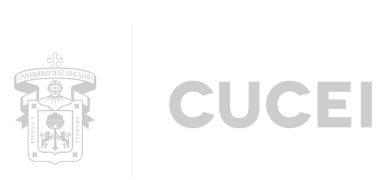 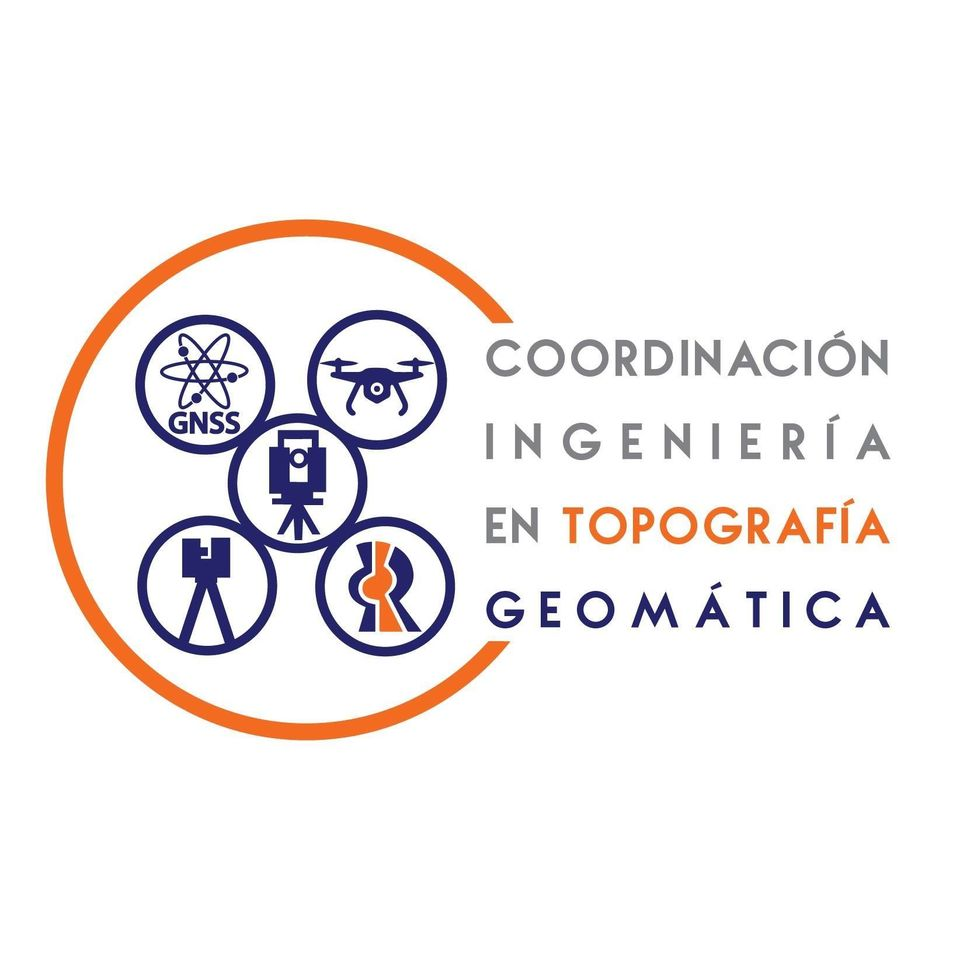 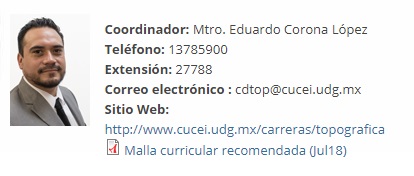 ¡MUCHAS GRACIAS!
Trabajo realizado por el comité curricular, en base a la consulta del comité consultivo del PE en Ingeniería Topográfica.
Marco de Referencia CACEI 2018
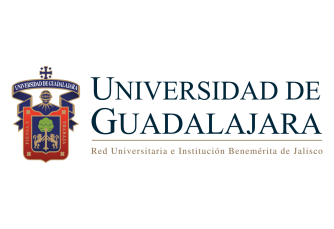 Licenciatura en Ingeniería en Topografía Geomática
Licenciatura en XXXXXXXXX 2019-B